Kruženje vode u prirodi
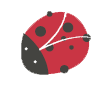 Što će se dogoditi s lokvom vode nakon nekog vremena?
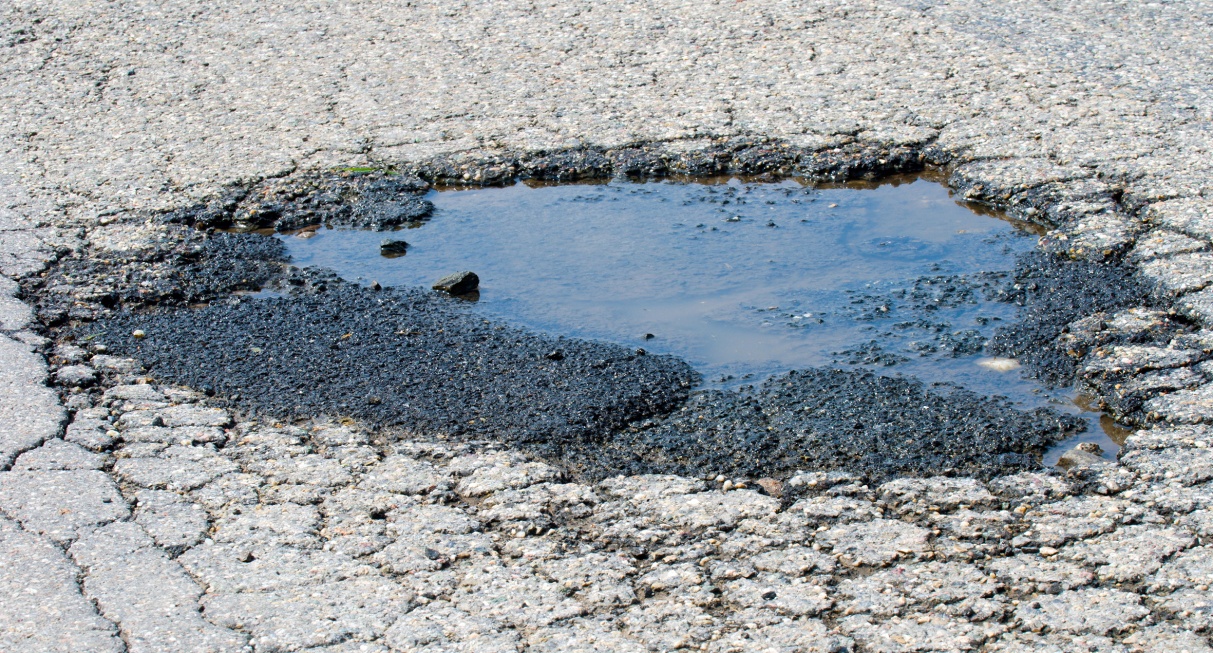 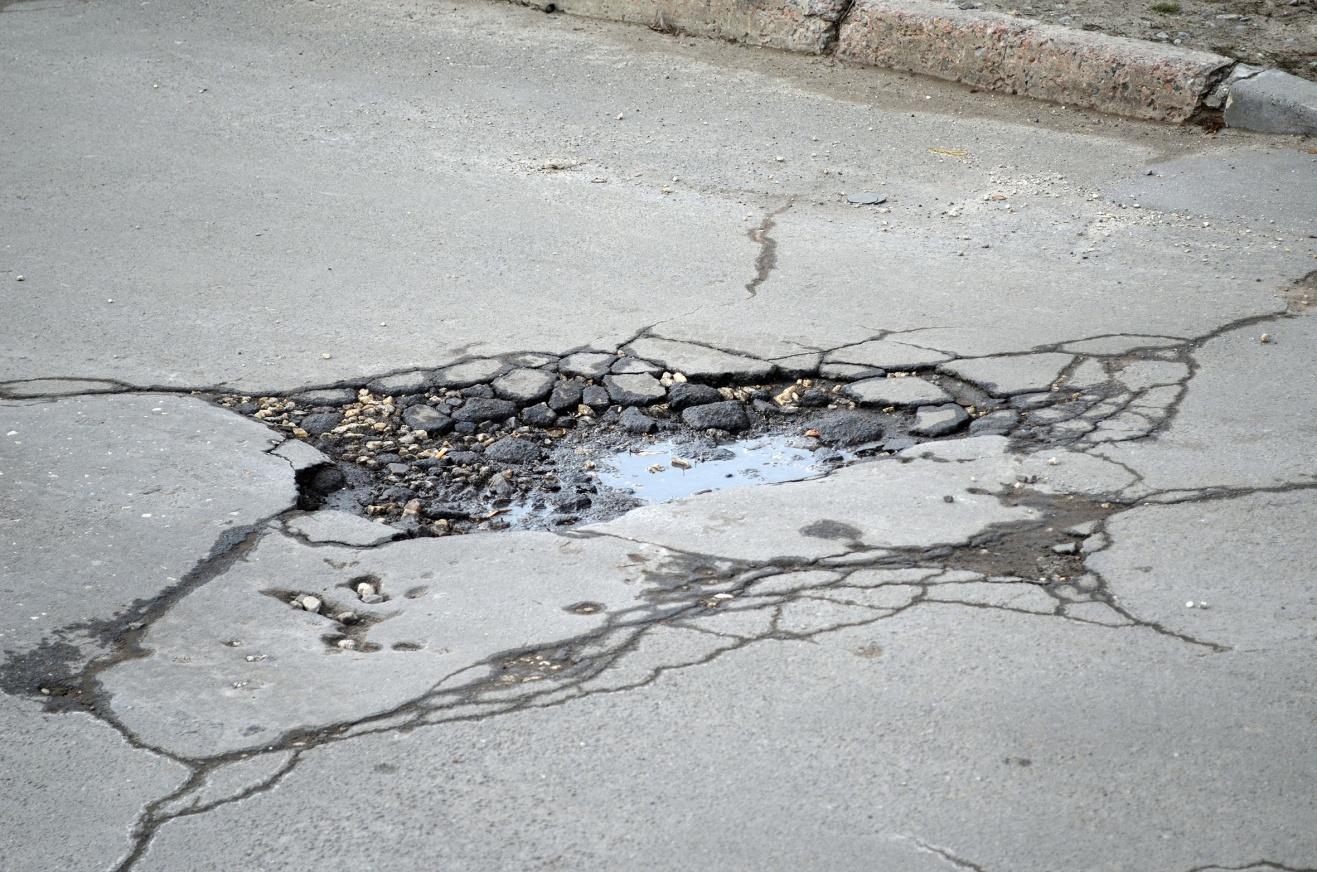 Sunce zagrijava Zemljinu površinu. Zbog toga voda isparava. To znači da se dio vode pretvara u vodenu paru, koja se diže u visinu.
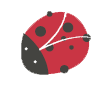 Brzina isparavanja vode ovisi o temperaturi zraka.
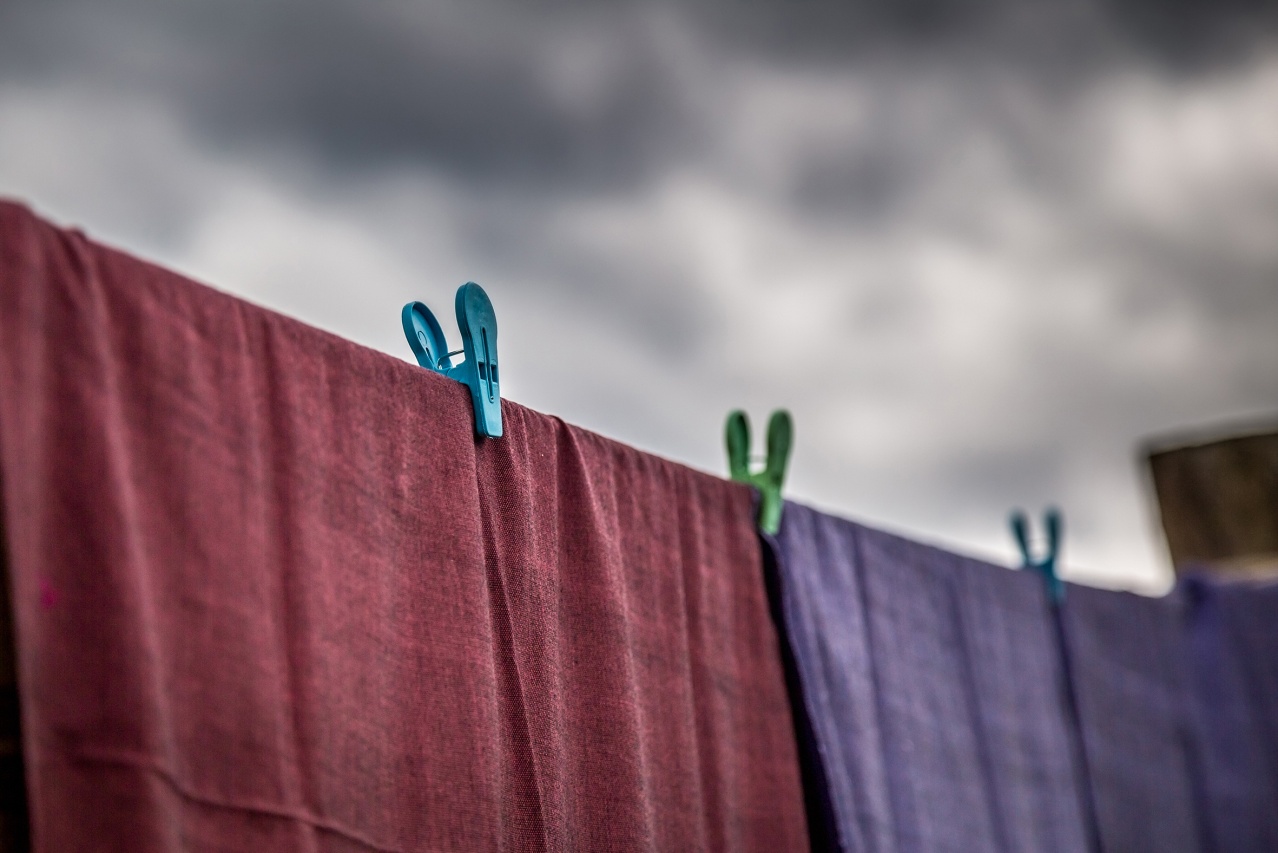 Rublje i odjeća će se brže osušiti za toplog i sunčanog, nego tijekom oblačnog i hladnog vremena.
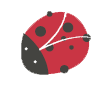 Brzina isparavanja vode ovisi o temperaturi zraka.
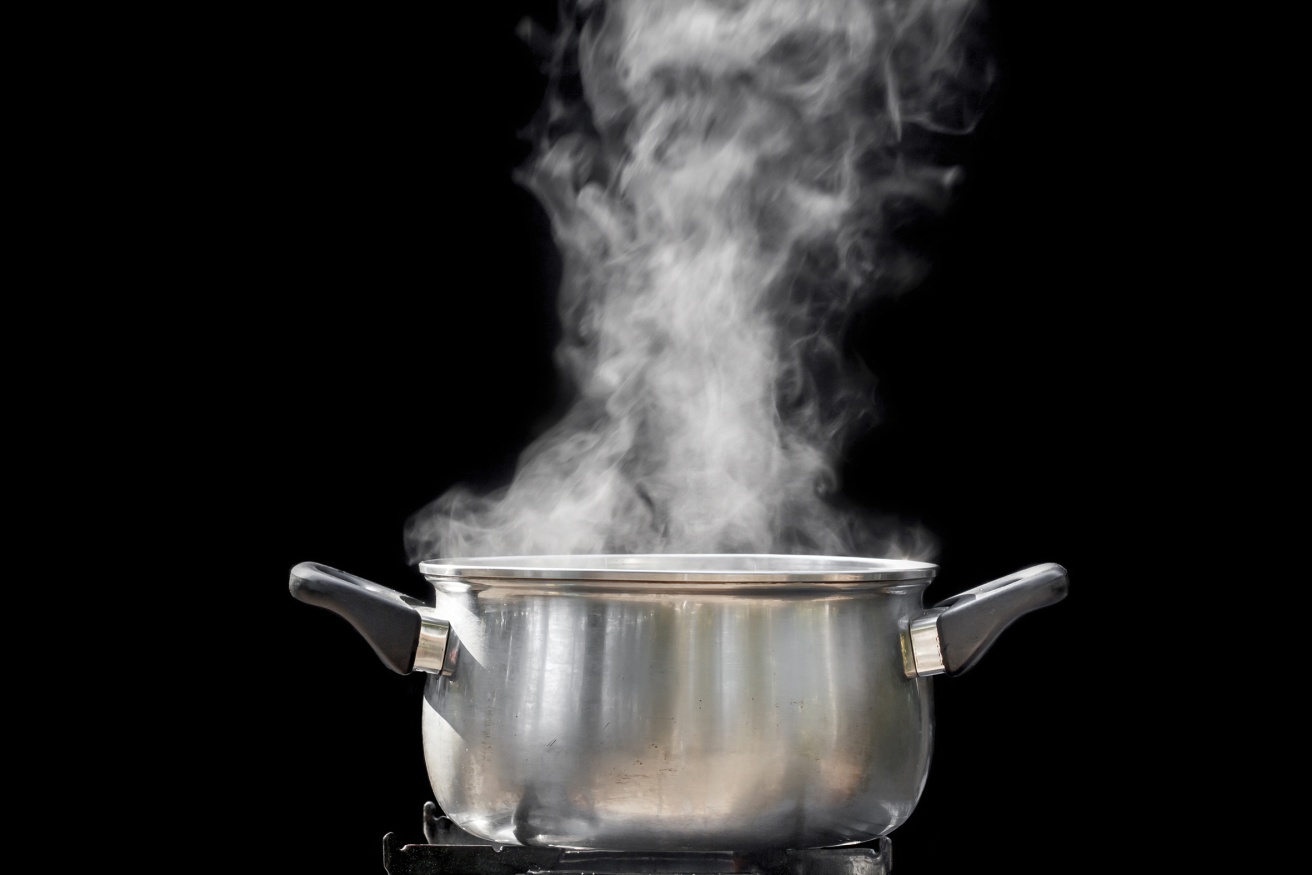 Isparavanje je najbrže kada voda zavrije na 100°C. Tada voda u kratkom vremenu prelazi iz tekućeg u plinovito stanje.
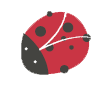 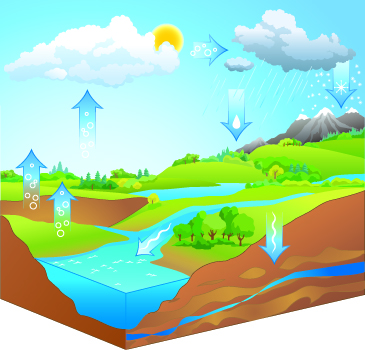 Kruženje vode 
u prirodi
Budući da je u visinama hladnije, vodena se para hladi, zgušnjava i pretvara u kapljice vode. Na nebu se stvaraju oblaci.
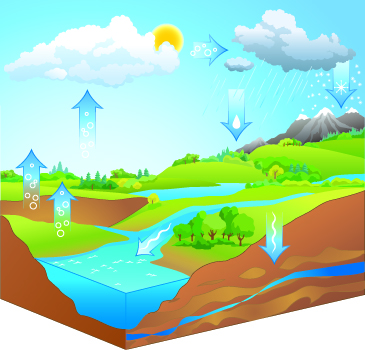 Kada kapljice u oblaku otežaju i padnu na Zemlju, voda ponovno dospijeva u rijeke, jezera, bare, more, oceane te ponire u tlo.
Sunčeva toplina zagrijava vodu u rijekama, jezerima, barama, moru, oceanima i tlu. Zbog zagrijavanja voda isparuje, a vodena se para diže uvis.
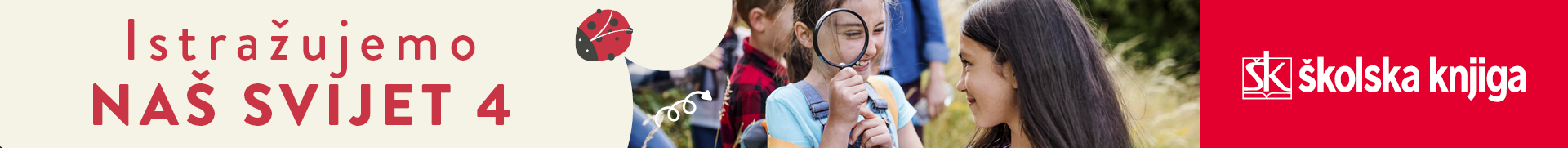 SAŽETAK
Kruženje vode u prirodi
2. Vodena se para hladi, zgušnjava i pretvara u kapljice vode. Na nebu se stvaraju oblaci.
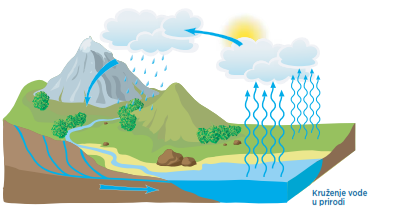 1. Zbog zagrijavanja voda isparuje, a vodena se para diže uvis.
3. Voda u obliku padalina ponovno dospijeva u rijeke, jezera, bare, more, oceane te ponire u tlo.
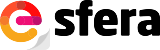 Prezentaciju izradio: Karlo Kurtalj